HPC, the new normal‎:the Personal Computer is dead. Long life  the Personal HPC
Trieste 25 February 2016
Roberto Siagri
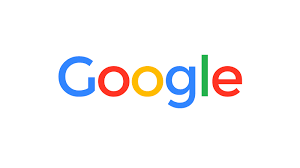 “it takes about the same amount of computing 
to answer one Google Search query 
as all the computing done 
– in flight and on the ground –
for the entire Apollo programme!”
Udi Manber and Peter Norvig, “The power of the Apollo missions in a single Google search”, Google Inside Search, 28 August 2012.
What do they have in common?
Safer and more efficient transportation
Physics and Astrophisics
Better quality of life
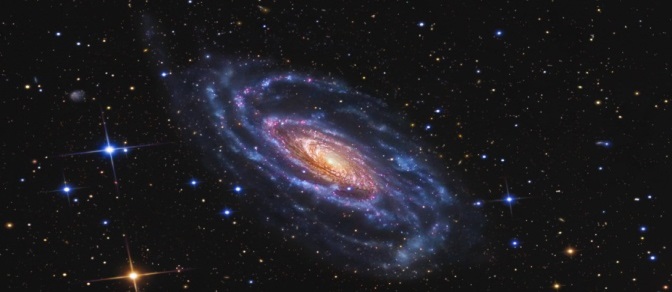 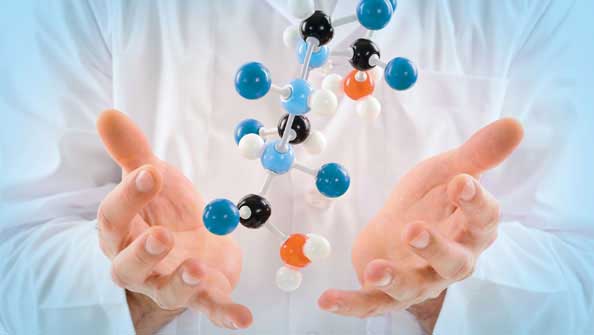 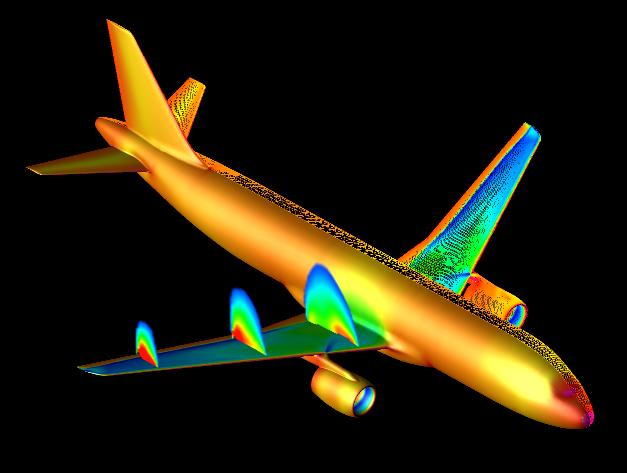 Weather forecasting
New oilfields
High speed trading
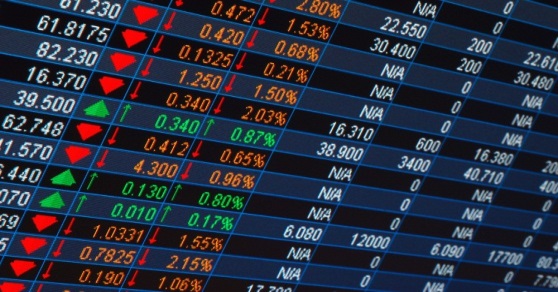 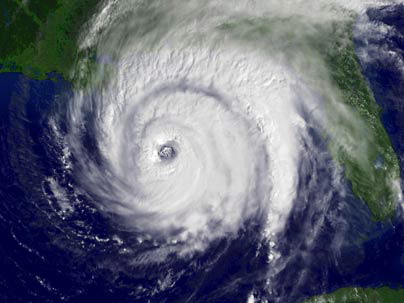 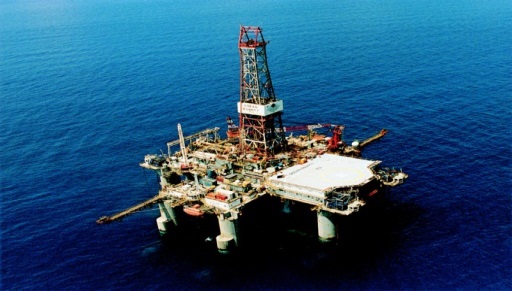 [Speaker Notes: THEY ALL NEED COMPUTATIONAL POWER AND USE HIGH PERFORMANCE COMPUTING TO DELIVER BETTER RESULTS FASTER]
Why HPC is important
HPC is  the engine of progress
Sovereignty
Competitiveness
Humanity  improvement
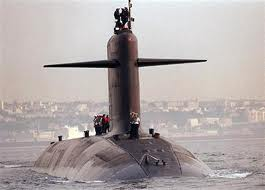 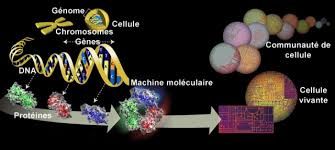 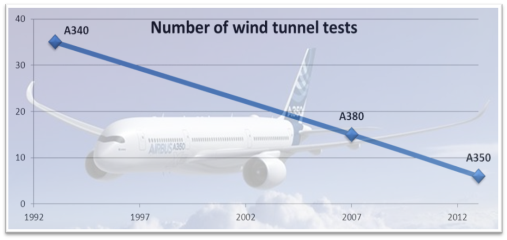 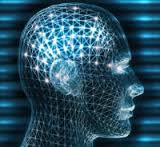 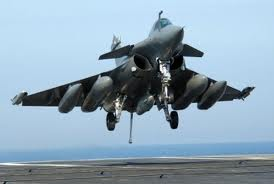 Life Science progress
Complex problems resolution
Entertainment
Intelligence activities 
Combat environment simulation 
Cyber security
Innovation 
Time to Market 
Cost Reduction
[Speaker Notes: High performance computing (HPC) is important for national economies, because HPC, has been firmly linked to economic competitiveness as well as scientific advances]
HPC in life science
News highlight changes and progresses in life sciences
« 25 Percent of Life Scientists Will Require HPC in 2015 (HPC Wire) »
 
«High performance computing-accelerate life sciences discoveries (Bio IT World)»

« Supercomputing Facilitates Breakthrough Cancer Treatment (HPC Wire) »

« The Future of Medical Care Are Tech Companies (Cheatsheet.com) »
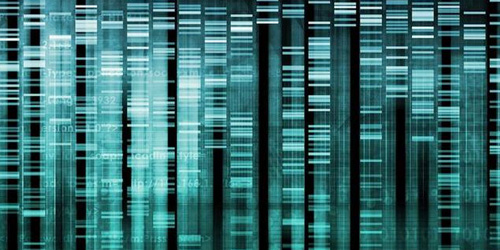 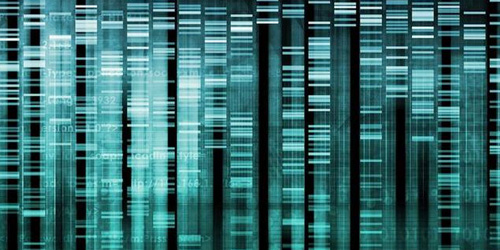 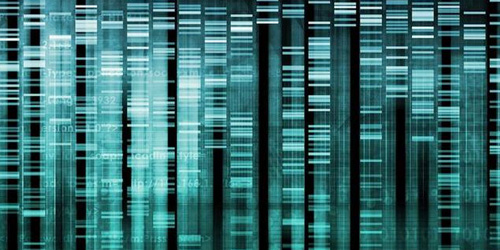 [Speaker Notes: News highlight changes and progresses in life sciences


25 Percent of Life Scientists Will Require HPC in 2015 (HPC Wire)


Life science research has long been compute-intensive but requirements have largely been satisfied with traditional workstations and simple clusters. That’s changing: roughly 25 percent of life scientists, and this includes bench-level scientists, will require HPC capabilities in 2015, few of whom have ever used a command line.
This statement includes 2 important facts: the growing need for computation and the growing need for usability and simplicity

Why?

Other news I picked up show that the progresses that HPC enable in biology, medicine, chemistry and pharma are making the headlines.]
Why it is important for nations
Progress, future, strategy
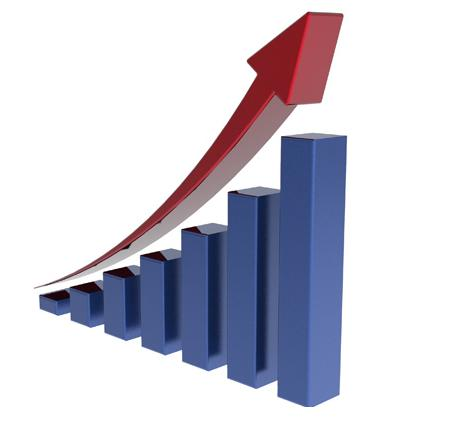 TO 
OUTCOMPUTE 
IS  TO 
OUTCOMPETE
97% of companies* that had adopted supercomputing said they could no longer compete or survive without it.
*worldwide IDC study.
[Speaker Notes: High performance computing (HPC) is important for national economies, because HPC, has been firmly linked to economic competitiveness as well as scientific advances 
In one worldwide IDC study, 97% of companies that had adopted supercomputing said they could no longer compete or survive without it As the US COC (US - Chambre of Commerce) puts it: to out-compute is to out-compete]
Why it is important for nations
Progress, future, strategy
Worldwide political leaders increasingly recognize this trend
USA, China, Japan, South Korea, India, Russia, UK, France, Germany. Huge investments for developing national supercomputing technologies.
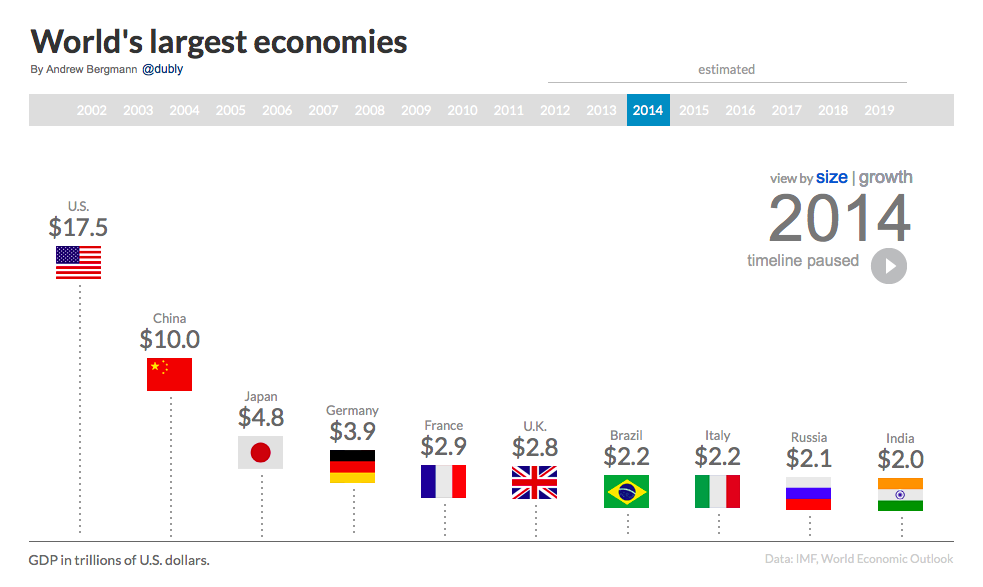 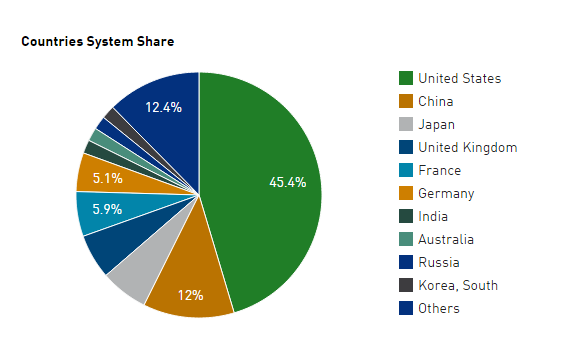 Distribution of Top500 for nation
[Speaker Notes: Worldwide political leaders increasingly recognize this trend: 
In his 2006, State of the Union address, U.S. President George W. Bush promised to trim the federal budget, yet urged more money for supercomputing 
In 2009, Russian President Dmitry Medvedev warned that without more investment in supercomputer technology, “Russian products will not be competitive or of interest to potential buyers.” 
In June 2010, Rep. Chung Doo-un of South Korea’s Grand National Party: “If Korea is to survive in this increasingly competitive world, it must not neglect nurturing the supercomputer industry, which has emerged as a new growth driver in advanced countries.” 
In his 2011 State of the Union address, President Obama noted China's rapid progress in HPC 
In February 2012, the European Commission announced that it has adopted a plan to double spending on HPC to €1.2 billion, with much of that money aimed at the installation of additional petascale supercomputer systems 
In January 2013, the EU launched two 1+ Billion euro, 10-year research investments (in brain research and graphene)]
1980
1990
Cartoon story      
of portable computers
1980-2020



Credit Ted Goff
2000
2010
2020
Less
is
More
9
Innovation moves from material to abstract
“The principle of doing ever more with ever less

 Space, Time, Matter 
and Energy 

per each given level of functional performance”
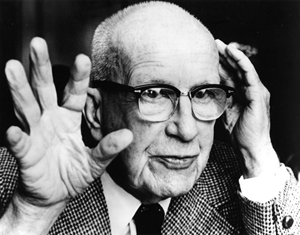 R. Buckminster Fuller
1895 - 1983
Malthus was wrong.  He forgot a factor: 

our continual ability to do more and more with Less and Less 
because of  Technological Innovation
[Speaker Notes: Malthus could not have conceived of modern refrigeration, transportation or electronics.
This is the so called "Ephemeralization" 
Example: America and Europe telephoned,  not long ago,  via 175,000 tons of transatlantic copper cables
 Now 
a single 1/4-ton communications satellite does the job better, faster, with more bandwidth  and a fraction of the energy.
 Another example: Moore’s  law is an example of doing almost anything  with practically nothing, …. because of the software!]
STEM compression : the Engine of Innovation
Space
Time
Energy
Matter
Information
Computation
[Speaker Notes: Malthus could not have conceived of modern refrigeration, transportation or electronics.]
Future Evolution of Computation 
 Operations you can buy with 1000$
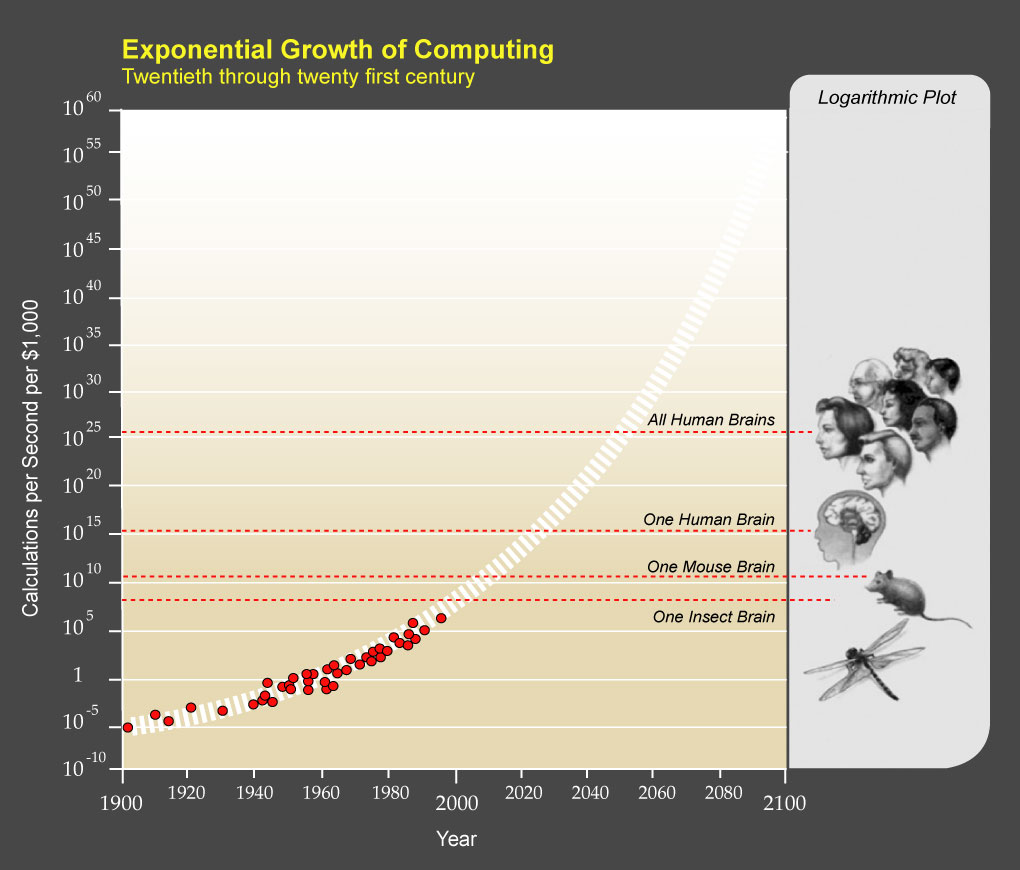 Kurzweil, 
The Age of Spiritual Machines
12
Law of accelerating returns
in the 21st century,
…we won't experience 100 years 
of progress it will be more like  
20,000 years of progress 
(at today's rate)
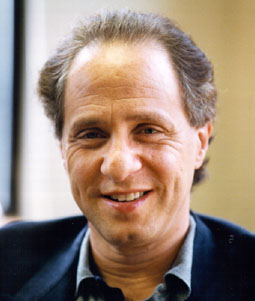 Ray  Kurzweil
The singularity is near
13
[Speaker Notes: The "returns," such as chip speed and cost-effectiveness, also increase exponentially.]
Exponential Growth of Computing 1900-2100
$1,000 of computing buys…
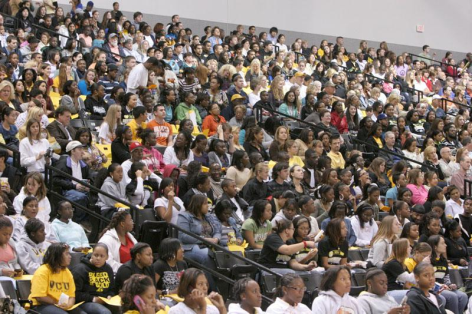 Calculations per second
Quantum
All human brains
Molecular
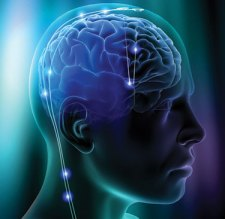 One human brain
Parallel
One mouse  brain
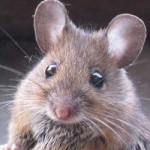 Chip
One  insect brain
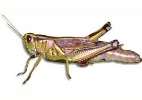 Transistor
Tube
Mechanical
1900
1920
1940
1960
1980
2000
2020
2040
2060
2080
2100
The Age of Spiritual Machines (1999), by Ray Kurzweil
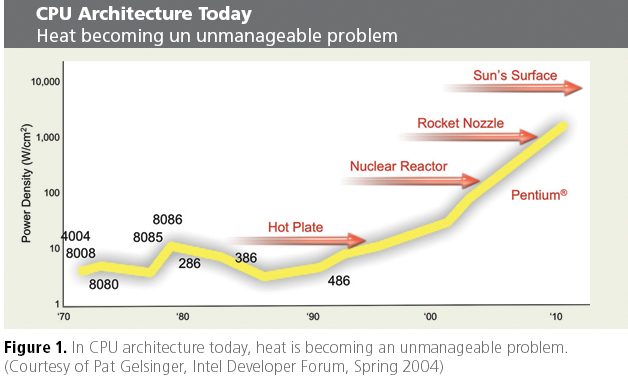 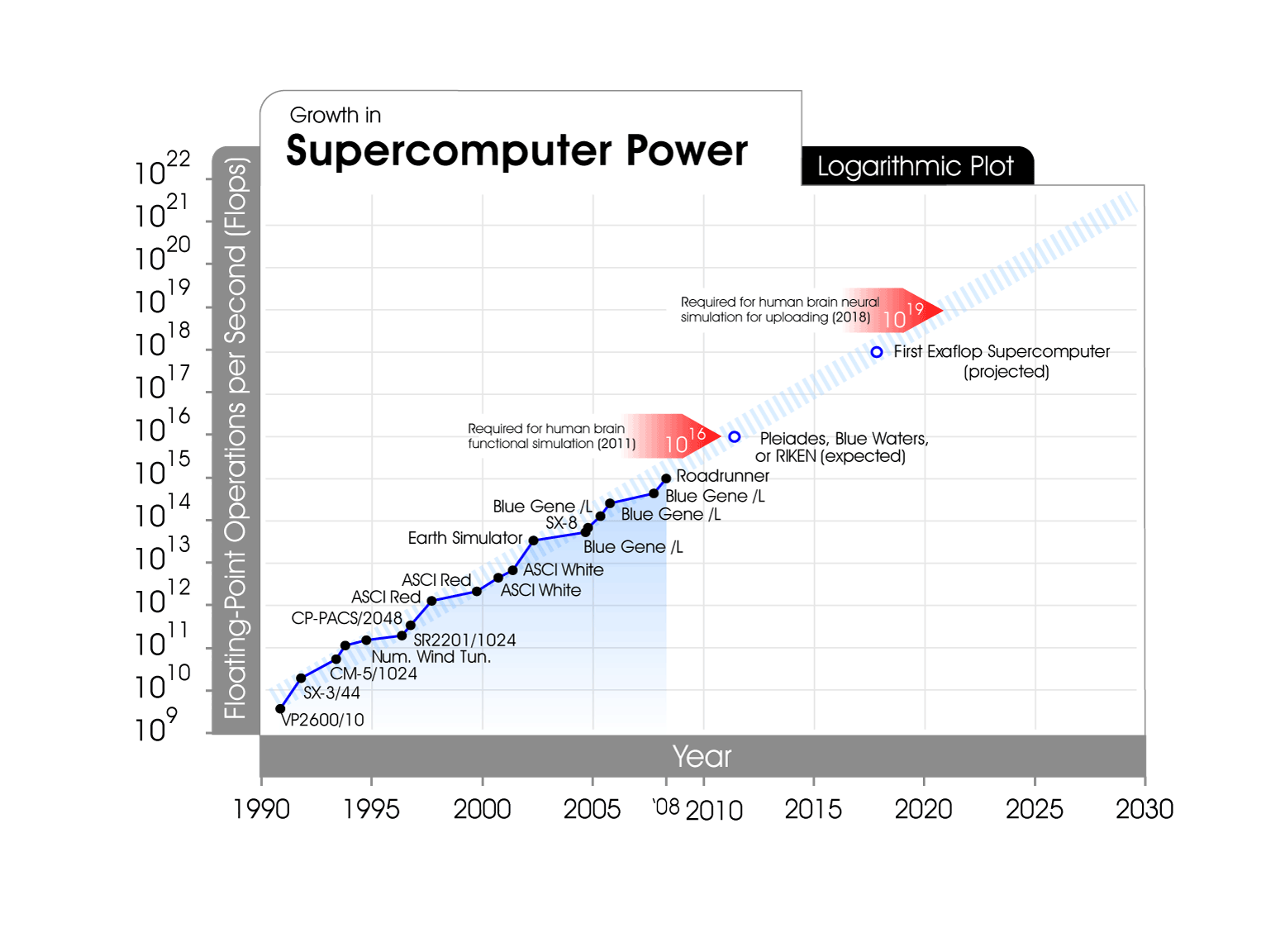 Eurotech is part of
 EEP&DEEPER  
the EU  EXAscale Research Project
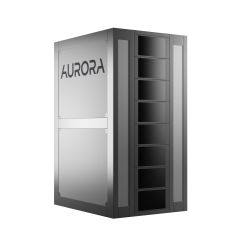 Aurora &  Aurora Tigon
Eurotech PETAscale HPC
16
[Speaker Notes: From 1991 through 2008,  peak performance of supercomputers has doubled about every year. IBM's Roadrunner in 2008 is  more than 250,000 times more powerful than the top supercomputer in 1991 and more than 83 million times more powerful than the Cray-1 in 1983. Roadrunner is equivalent to 10% of my 10^16 flops estimate of a human brain. Various projects aim for a computer within the decade that will exceed the human brain's processing capabilities.]
Aurora HPC
Greenest
Highest energy efficiency> 3.2 GFlops/W 
(#1 and #2 on Green 500 June 2013)
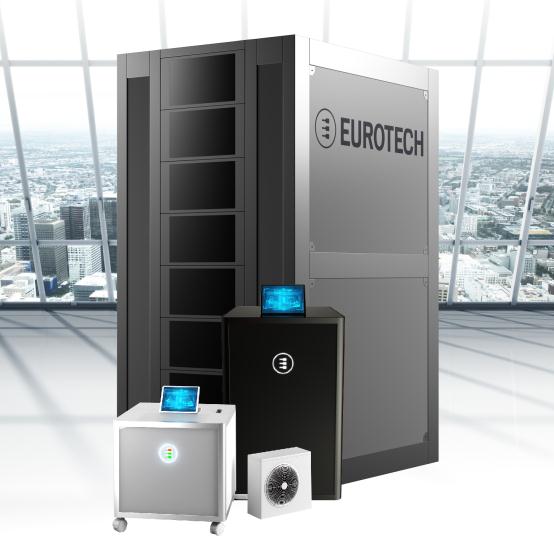 Densest
Best-in-class density: > 0.6 PFlops per rack1
Standard
Aurora systems use standard off-the-shelf components
Free cooling
All Aurora systems are hot liquid cooled
1as of 1Q 2015
[Speaker Notes: Aurora systems are scalable  from a single working unit to many computing racks with no performance degradation.

High density, power efficiency and noiseless operation, thanks to extensive liquid cooling and to advanced packaging. A wide range of configurations is available. 

The node card is the main processing unit of every Aurora system. A blade hosting two Intel Xeon 5600 series processors (Six cores, up to 3.34GHz, TDP<130W), each connected to up to 24GB of 1333MHz DDR3 memory. CPUs are linked to peripherals via Intel chipset, using Intel QPI at 6.4GTps. One node has a computing power of 155Gflops and a typical power consumption of 350W.

A large, high end FPGA allows implementation of a point to point 3D-Torus network for nearest neighbor communications. 3D-Torus interconnect comes with low latency (about 1µs), 60Gbps bandwidth, high robustness and reliability, thanks to redundant lines. Nodes host one Mellanox  ConnectX2 device, with 40Gbps bandwidth and <2µs latency, used to implement a QDR Infiniband switched network.

Reconfigurable computing functions such as acceleration, GPU-like co-processing are possible thanks to available logic resources on the FPGA (up to 700Gops per device).

Aurora nodes are hosted in chassis: each of them features also an IB switch, with 20 QDR ports for QSFP cables. All chassis feature two monitoring and control networks, for reliable operation. Maintenance is possible also using a touch-screen interface on a monitor showing diagnostic data.

Aurora Racks can contain up to 16 chassis each, and they provide mechanical support for access and maintenance, power distribution, cables routing, and piping infrastructure for heat removal via a liquid cooling circuit.]
Aurora Tigon: 140 TeraFlops per Rack (2013)
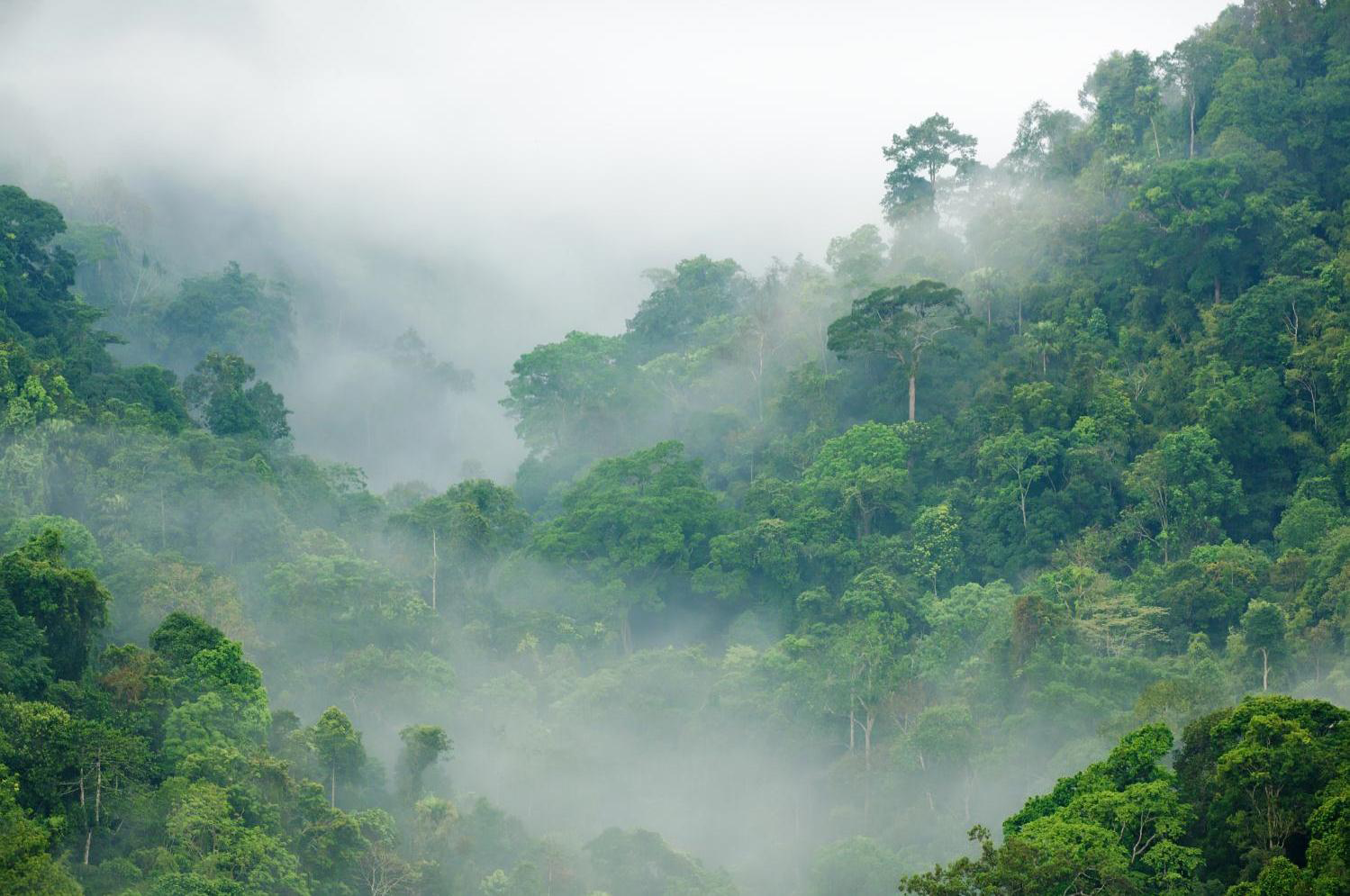 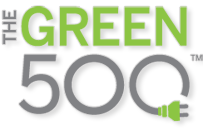 2013: Sets World Record for Energy Efficiency
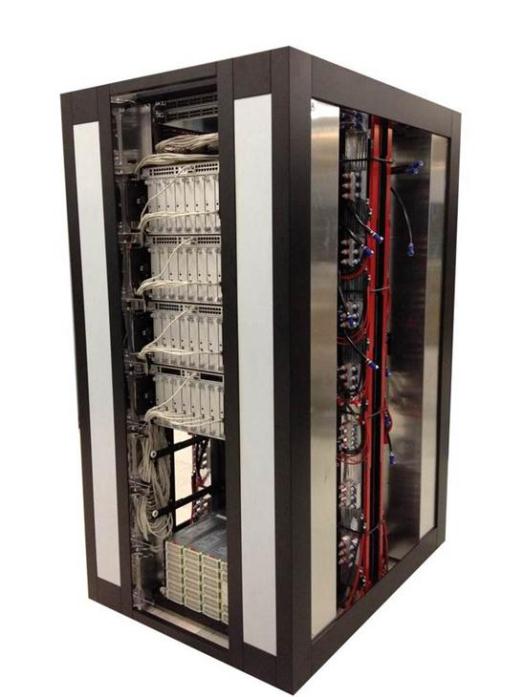 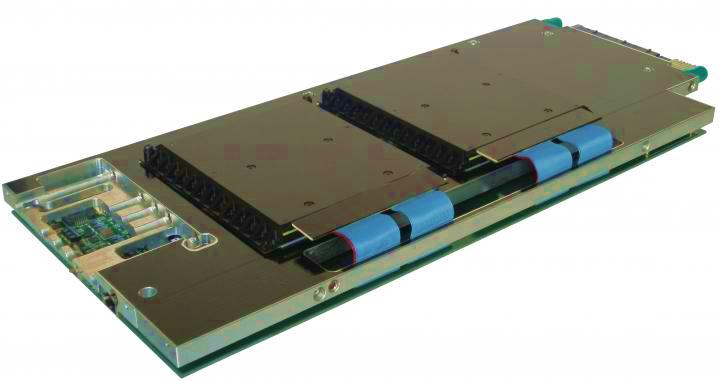 CPUs and GPUs power Aurora Tigon HPC cluster to 3.15 GFLOPS/W
18
The Aurora TigonUnleash the hybrid power
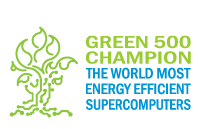 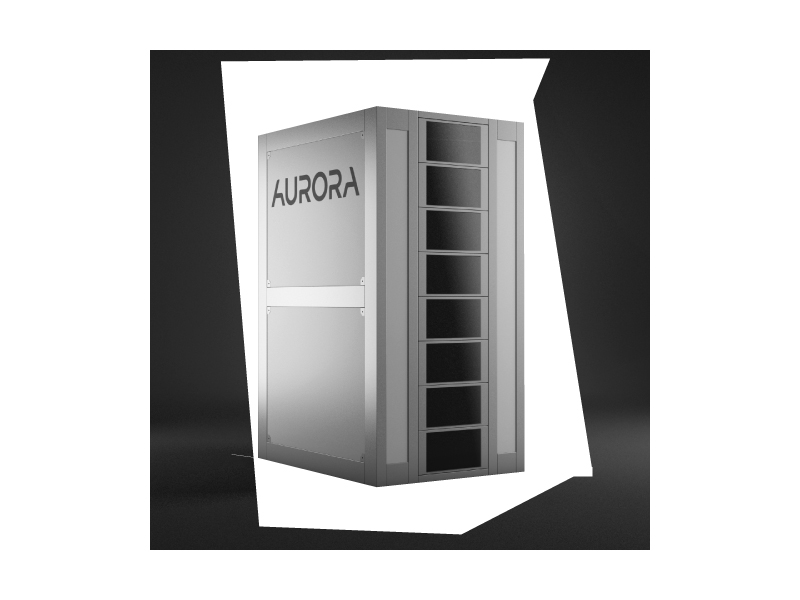 Key Features and value (2015): 

The most energy efficient– 3.5 Gflop/s per Watt – data center PUE of 1.05  

Accelerated performance – over 430 Tflop/s  per rack  - 80% Rmax/Rpeak 

Best density– 3072 CPU processor cores, 256 accelerators, over 430 Tflop/s in just 1.5 m2
 
Hot Liquid Cooling  (18°C to 52°C) and variable flow rates : Free cooling enabled
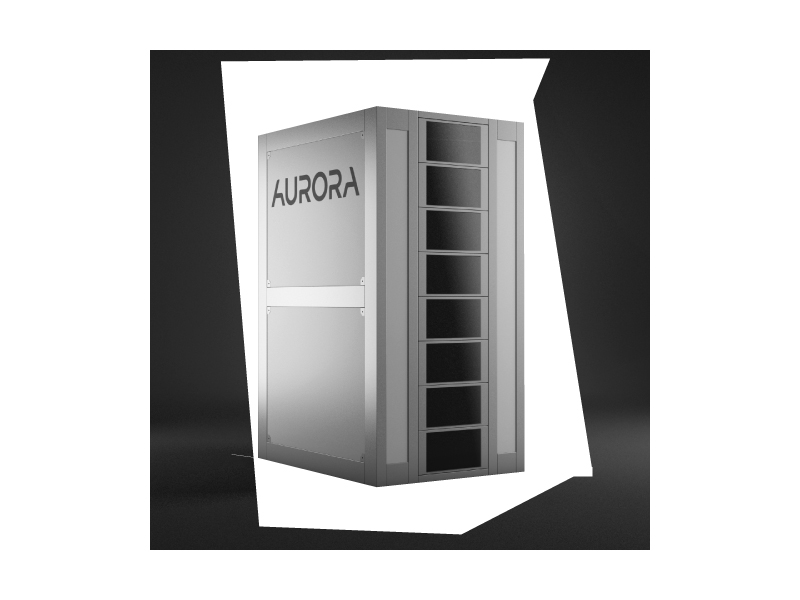 Aurora Tigon
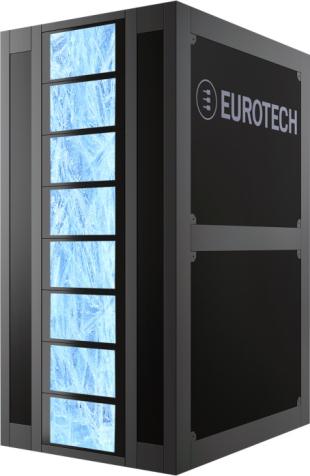 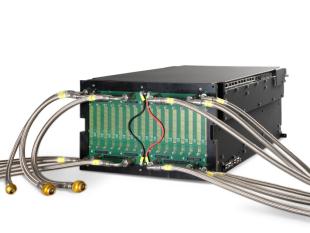 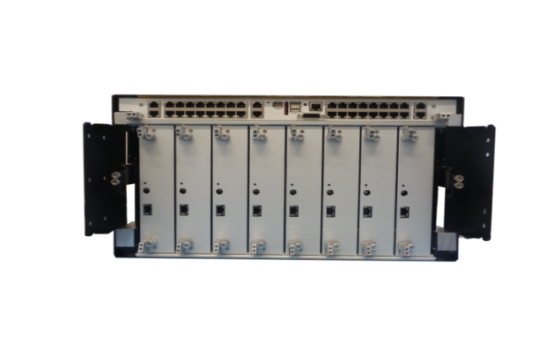 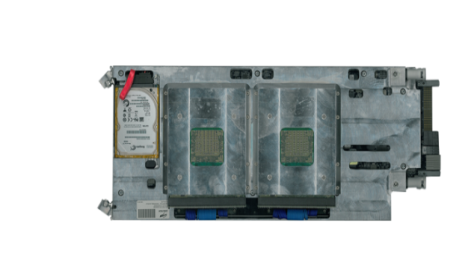 Node
Chassis
Cooling
Rack
Commitment to HPC progress through R&D
Deep Project
“Cluster-Booster” architecture to enable high-scalability
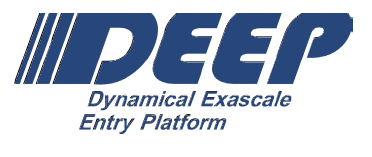 Deep-er Project
Further development of Cluster-Booster architecture. Central research topics: I/O and resiliency
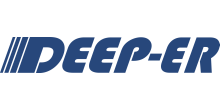 Q-Pace 2 Project
Highly innovative, modular, accelerated and energy efficient HPC architecture
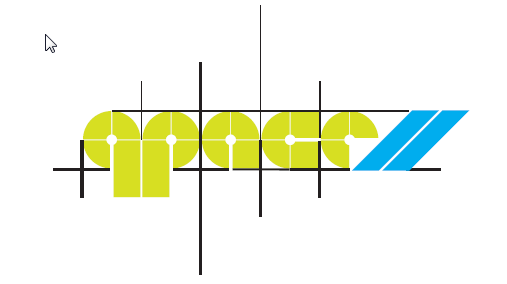 Less Space: the Hive
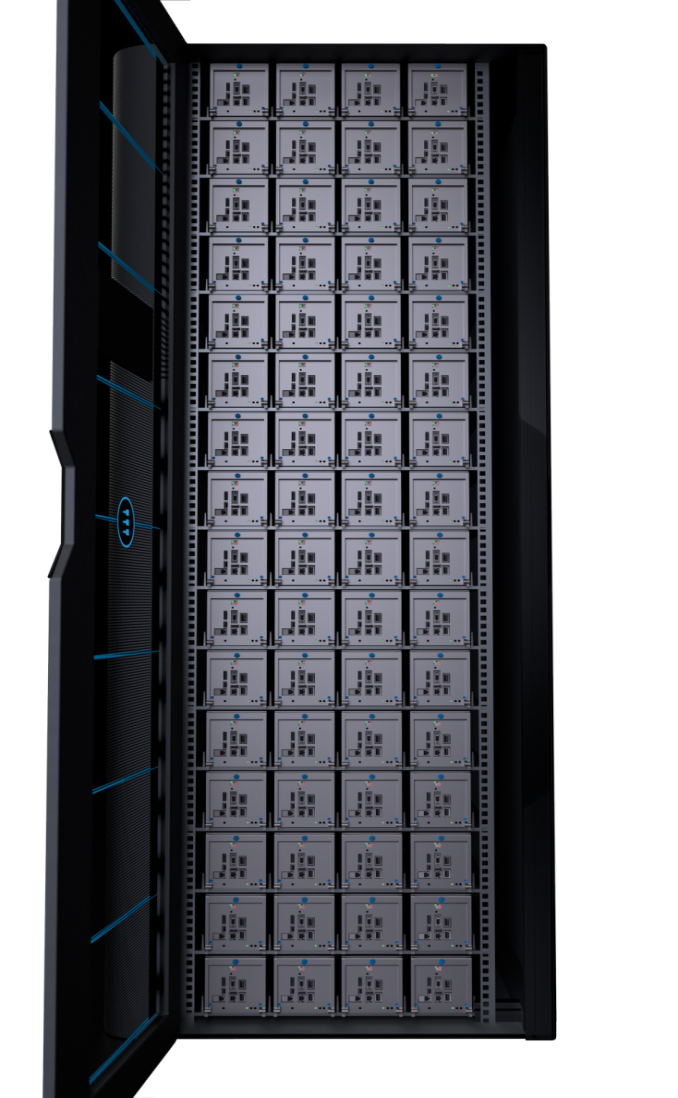 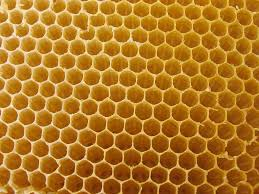 A commitment to high density to overcome the space challenge
HIGH DENSITY
COMPREHENSIVE LIQUID COOLING
RATIONAL DESIGN
[Speaker Notes: HIGH DENSITY
Aurora systems can perform at 430 Tflop/s per 1.5 m2 rack
COMPREHENSIVE LIQUID COOLING
Aurora Direct contact liquid cooling allows for very efficient heat extraction
Each part of the Aurora System is liquid cooled so no space is wasted for air
RATIONAL DESIGN
Optimization of system design from board to system (use of small form factor components…)]
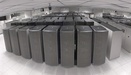 HPEC
Supercomputer in a shoe-box
ASCI White
4,9 Tflops
3 MW
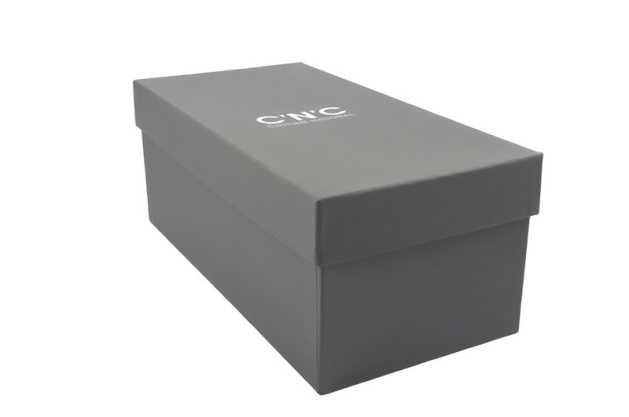 4 TFlops
1K Watt
Datacenter in a Chip
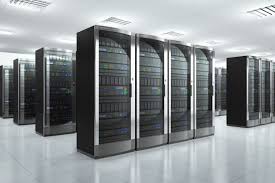 New SW Containers
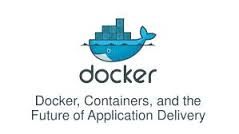 HPEC
Where will be needed
Autonomous Vehicles
Asset Identification & Tracking
Medical Imaging
Cyber-security & Networking
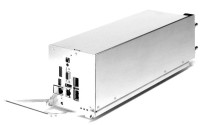 26
Challenges in HPC
The energy challenge
1000 PF (1000 MW)
3,000,000 people city
1 PF (1 MW) 
3,000 people town
CHALLENGE

1000 PF in < 20 MW
10 PetaOps 
With 20 W
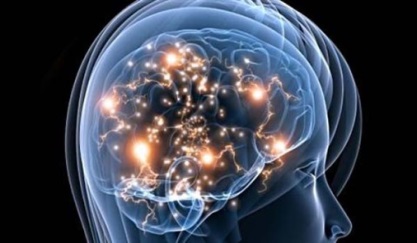 [Speaker Notes: The most efficient large scale HPC system is today Piz Daint
It has a peak performance of 6.3 Pflop/s at 2.3 MW
If this system is scaled to 1 Exaflop/s, it will consume 370 MW!
This power consumption levels are not sustainable because of
Excessive costs
Difficult (or impossible) availability]
Trends in HPC
Technological trends are driven by challenges
New Technologies…
New Architectures…
New Programming Models… 
New Cooling Technologies
Density
Energy efficiency
Reliability
Scalability
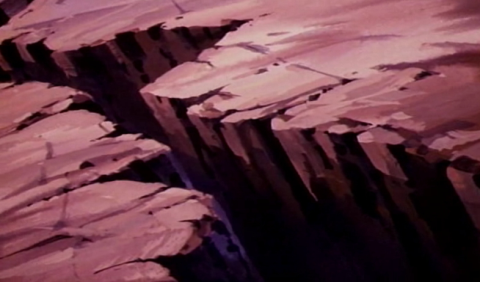 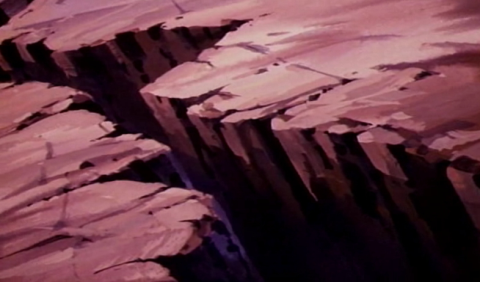 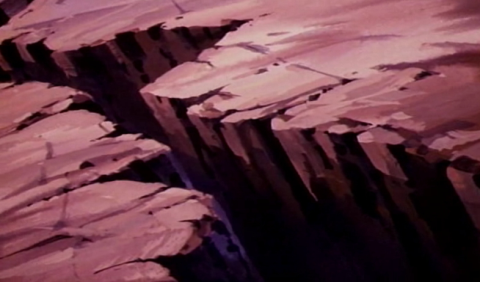 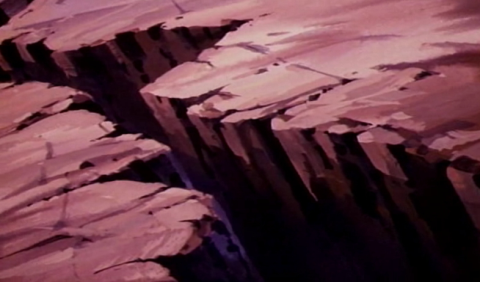 Many Paradigm Changes
Vertical Integration
High core-cache bandwidth  (new scaling roadmap for 15 years)

Heat Removal
Liquid cooling and heat re-use

New Materials
Carbon Nanostructured   

Supply and Cooling area  vs. Transistors area
Electrochemical power supply   

Production  process
3D printing
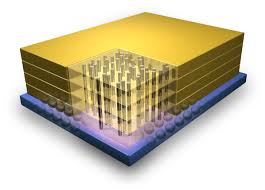 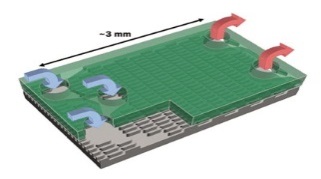 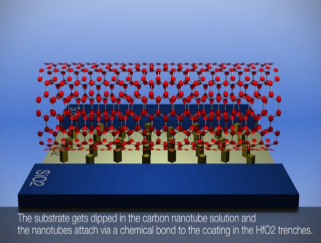 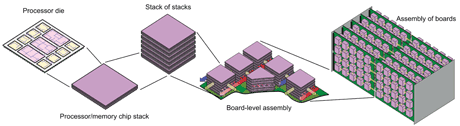 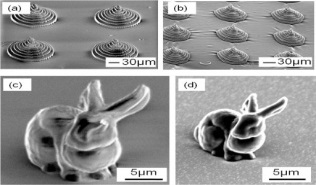 29
Ultimate (zetta-wattaflop) Computing Machine according to Seth Lloyd
Quantum Physics Theory
a 1-kg computer :    1051 ops/sec
Super computers nowadays achieve 

1015 ops/sec 

with a pace of Moore’s law: x2  every 1.5 years 
technology needs~ 250 years to reach these limits
30
Seth Lloyd - “Ultimate physical limits to computation” Nature,  2000
[Speaker Notes: It may also be that quantum computation will start pulling rabbits out of its hat 
  The physicist Seth Lloyd points out that any region of matter at all can be regarded as a quantum computer 
the bits are stored as particle spins, the operations consist of the  articles interacting with one another.
a kilogram-sized piece of ordinary matter    is running a computation in which it updates a memory of 10^31 bits 
at a rate of 10^20 updates per second. 
 And   if the matter happens to be a black hole, the figures switch to a memory of 10^16 bits being updated at a rate of 10^35 updates per second. 
In either case, if we multiply the two numbers together, we get 10^51  bit-updates per second, which is something like a sextillion nonillion instructions per second, or a zetta-wattaflop. 
Lloyd suggests that a black hole computer could form for the tiniest fraction of a second, absorb computational input as mass and energy, carry out its vast computation, and dissolve into a pulse of energy containing the output.]
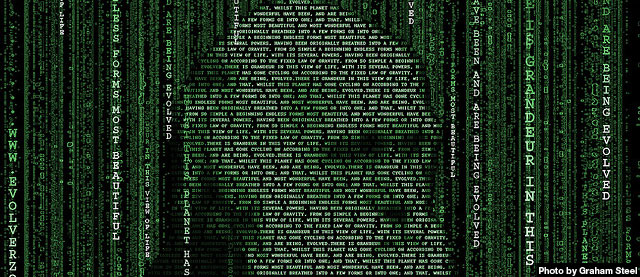 “The ones who survive are not the biggest, 
but those who adapt better to changes”
Charles Darwin, Evolution Theory (1859)
faster you compute faster you adapt  to changes
31